Unified Communication Headset
612UC
Introduction
Fashionable metallic design with great durability and reliability
Bendable microphone arm for flexible and precise positioning 
Wideband speakers provide clear sound quality
Noise-canceling microphone for clearer calls, improving communication quality
Big ear pad and plush soft protein leather ear cushion ensures whole-day wearing comfort
Robust and ergonomic design for all-day comfort
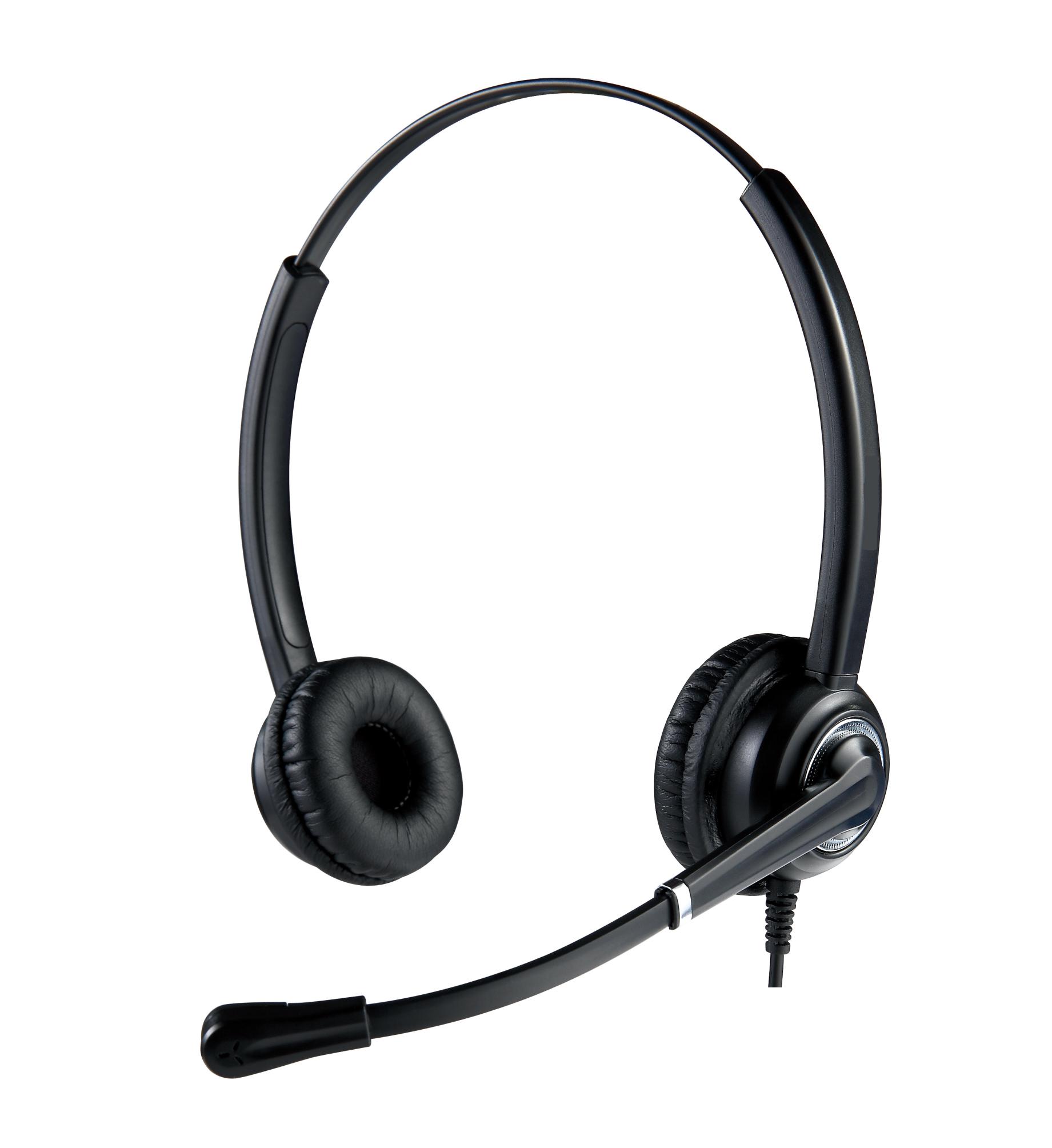 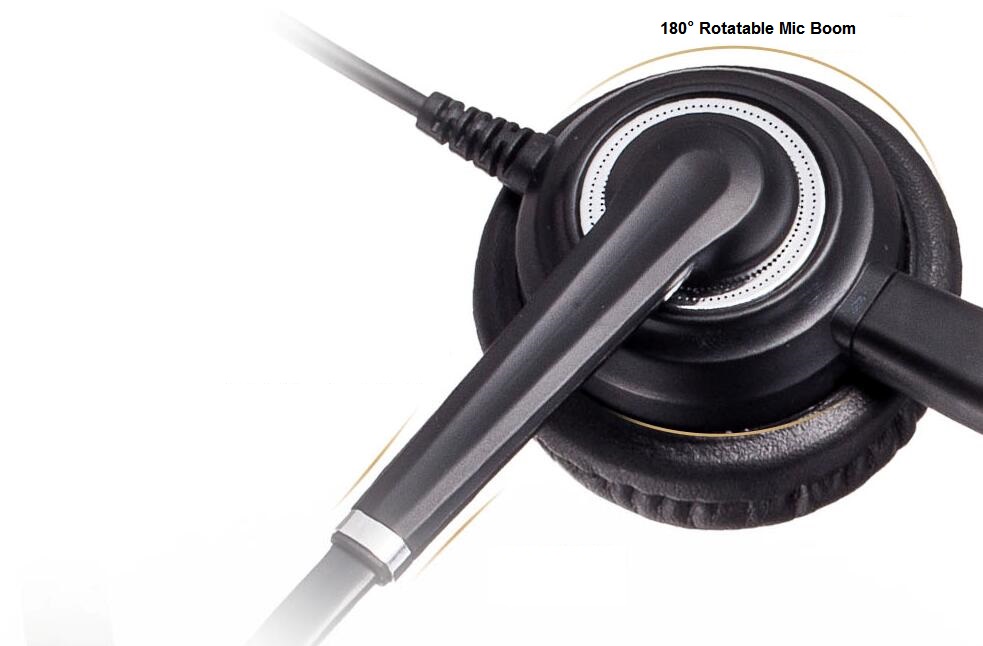 Structrue Features
Super light weight design
Superb receiver audio quality 
Outstanding noise cancellation 
330°rotatable microphone arm 
180°rotatable joint of speaker and headband
60mm adjustable pliable steel headband
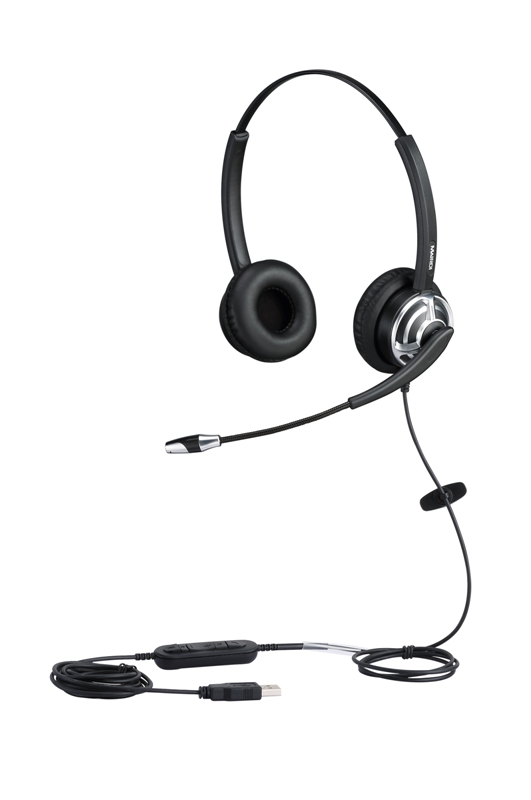 1
3
2
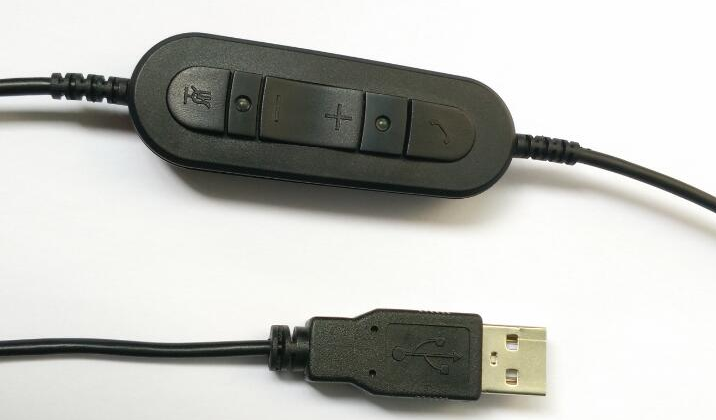 Headset Set Up
Connect the USB adaptor into any USB port on the computer.
This headset is plug and play, does not require software installation.
5
4
User Guide
①  In-line microphone mute: press the mute button to activate mute , press again to de-activate mute.
②  Microphone mute LED indicator(red)
③  In-line speaker volume controller: press “+” to increase speaker volume, press“-”  to decrease speaker volume
④  In-line hook for answer/end call: press the button to answer the call , press again to end the call
⑤  Hook LED indicator( green)
Note
*The in-line hook is specially designed for Skype,Skype for Business and Lync, it may not be available for other systems.					
* You are required to install "Skypeheadset” software on your PC if you want to use HOOK function on Skype. 				
 * Pls contact with your supplier to get the "Skypeheadset" installation file.